Essex Resident Survey 2023: Internet usage & attitudes towards data sharing
Research and Citizen Insight | Policy Unit
November 2023
Purpose
Since 2006, Essex County Council (ECC) has conducted surveys of its residents to track outcomes and gather insight. 

The Essex Resident Survey is our biggest survey exercise and aims to generate insights:

on residents’ aspirations, views and values – helping to shape strategy, inform key ECC delivery programmes and our engagement with residents;

generate insights to inform specific decisions on service transformation and resource prioritisation; and

that help better understand the views of residents on key issues, informing the work that Essex County Council and its partners do to help improve life in Essex.

These slides provide key findings from the 2023 Essex Resident Survey related to internet usage and attitudes towards data sharing.
About the survey
The 2023 Resident Survey is a sample survey designed to:
be representative of the Essex adult population; 
provide insight on specific groups and cohorts; and 
draw conclusions at the district level.

The survey was delivered in partnership with Opinion Research Services (ORS) and conducted in line with Market Research Society standards.
Fieldwork took place during March - May 2023. 31,800 households received a invite to participate in the survey, which could be completed online or via a paper questionnaire. A total of 6,576 residents aged 18+ responded to the 2023 survey.
This provides a robust sample size which enables reliable analysis of the data by area and by population sub-groups.
Survey themes
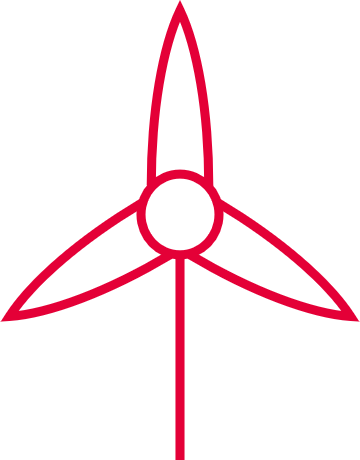 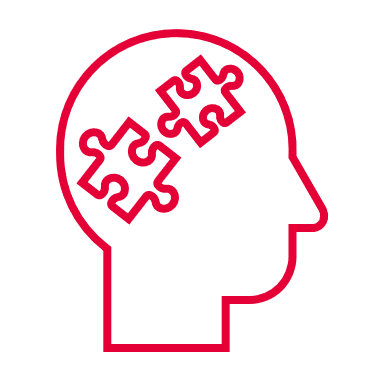 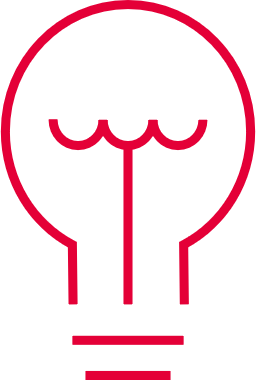 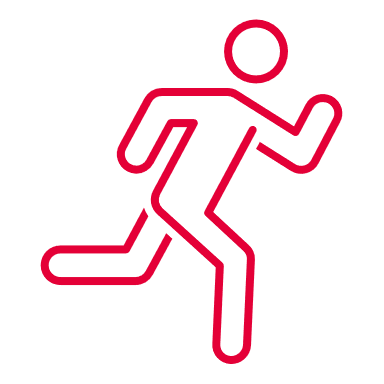 Physical activity
Wellbeing
Perceptions of ECC
Climate change
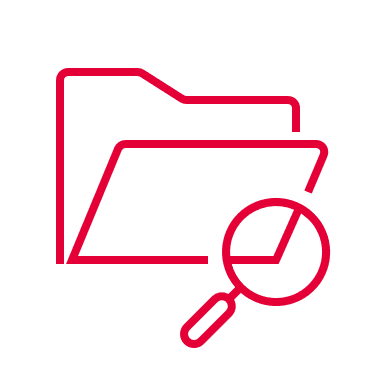 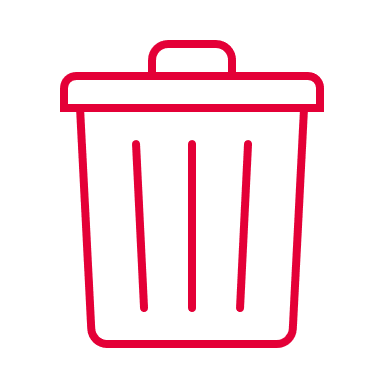 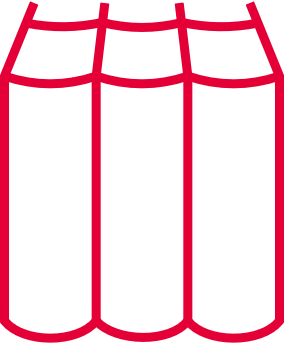 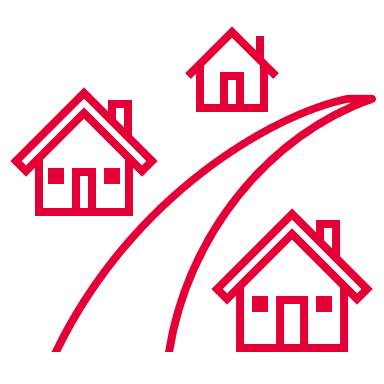 Helping out (volunteering)
Attitudes towards data sharing
Local area
Food waste
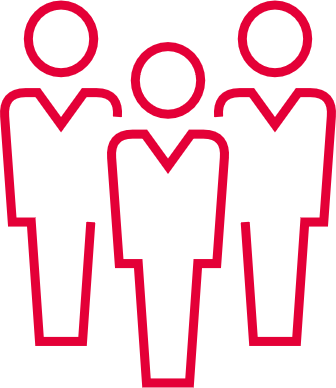 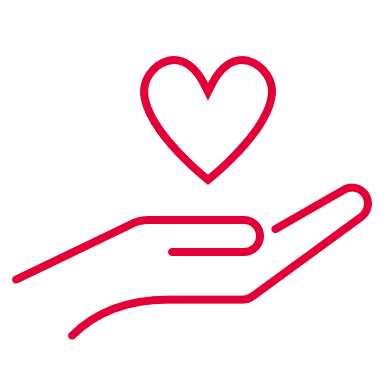 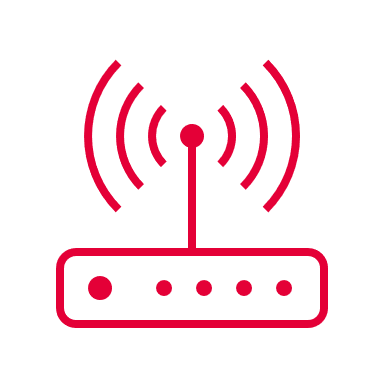 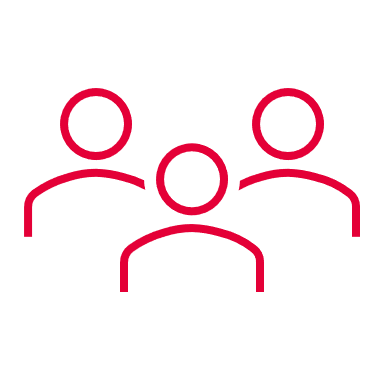 About people and their household
Caring responsibilities
Internet usage
Local public services
Survey analysis
The survey has been designed to ensure that all the themes and questions can be examined by:
Reporting conventions
Percentages displayed on charts may not always add up to 100% due to rounding 
Statistically significant results are displayed throughout the report for key geographies and sub-groups. Unless otherwise specified, these are calculated against the Essex total at the 95% confidence level, with significantly higher results (versus the total) displayed using green boxes/upward arrows and significantly lower results displayed using red boxes/downward arrows.
Sub-group differences are shown for levelling up priority places. It should be noted that these include just the core areas shown within the annex (i.e. not including rural Braintree). Levelling up priority places have been identified within the data based on the geographies used by ECC’s Community Challenge Fund.
Sub-group differences are also shown based on an area’s ranking on the Index of Multiple Deprivation (IMD) 2019. These are shown within the report as quintiles 1-5, where:
Quintile 1 includes areas ranked within the 20% most deprived nationally on the IMD
Quintile 5 includes areas ranked within the 20% least deprived nationally on the IMD
Internet use
Internet use
Essex residents are well connected to the internet with nearly all having access to the internet at home. 91% have access via a fixed broadband connection, though this is less likely for those living in more deprived areas.
Do you or does anyone in your household connect to the internet at home using any of these methods?
% Fixed broadband connection
Base: All respondents (answering) (6,377)
November 2023
|   8
Produced by Essex County Council Policy Unit
Internet use
The table below summarises the resident profiles for those significantly more likely to access the internet at home through fixed broadband, other routes or those who do not have access to the internet at home at all.
Do you or does anyone in your household connect to the internet at home using any of these methods?
The 91% of residents that have internet access to fixed broadband are more likely to be…

Male 
Aged 25-64 
Two adult households (no children)
Two parent households living with dependent children
Homeowners
On a HH income over £45k
Working (full-time)
Living in Braintree, Brentwood, Maldon 
Living in least deprived areas (IMD quintile 3, 4 & 5)
The 7% of residents that have internet access through other routes (not fixed broadband) are more likely to be…

Female 
Aged 18-24 
From an ethnic minority background
Single person households (no children)
Single parent households with dependent children
Private or social renters
On a HH income less than £44,999
Carers (personal care / home mobility) 
Working part-time, zero-contract hours or not working
Living in Chelmsford, Harlow, Tendring
Living in the most deprived areas (IMD quintile 1 &2)
The 2% of residents that have no  internet access at home are more likely to be…

Female 
Aged 75+
Single person households (no children)
Social renters
On a HH income less than £25k
Retired
Long-term limiting health condition or illness
Living in Tendring
Living in the most deprived areas (IMD quintile 1)
Base: All respondents (answering) (6,377); Internet access to fixed broadband (5,754); Internet access through other routes (412); no internet access (220)
November 2023
|   9
Produced by Essex County Council Policy Unit
Internet use
Internet use amongst Essex residents is regular. Yet, those who live in the most deprived areas and levelling up priority places are significantly less likely to use the internet on a regular basis (at least one a week).
% used internet at least once a week
In the last 3 months, how often, on average, have you used the internet?
1%
97%
Base: All residents (answering) (6,367)
November 2023
|   10
Produced by Essex County Council Policy Unit
Internet use
Similarly, there are high levels of confidence in ability to use the internet. Those living in areas whereby access and use is significantly lower vs. Essex average also state lower levels of confidence…
% very / fairly confident
Overall, how confident are you as an internet user?
7%
93%
Base: All residents excluding those answering ‘I am not an internet user’ (2%) – 6,233
|   11
Produced by Essex County Council Policy Unit
November 2023
Internet use
Confidence in using the internet starts to decline amongst older residents (aged 65+), particularly for females over the age of 75.
Overall, how confident are you as an internet user?
%  very/fairly confident
100%
100%
98%
98%
94%
94%
91%
87%
68%
Denotes a statistically significant difference vs total residents answering at the 95% confidence level
Denotes a statistically significant difference of females vs males at the 95% confidence level
NOTE: Low base sizes do not allow for analysis of 18-24 year olds by males.  Significant differences shown for males vs females
Base: All residents excluding those answering ‘I am not an internet user’ – 6,233
November 2023
|   12
Internet use
…this relationship can be expected, as we see a general pattern of those that haven’t used the internet regularly citing lower levels of confidence.
Overall, how confident are you as an internet user?
Base: All residents excluding those answering ‘I am not an internet user’ – 6,233
|   13
Produced by Essex County Council Policy Unit
November 2023
Internet use
The table below summarises the resident profiles for those significantly more likely to be very/fairly confident or not very/not at all confident internet user, vs. residents who have not used the internet
Overall, how confident are you as an internet user?
In the last 3 months, how often, on average, have you used the internet?
The 93% of residents that are very/fairly confident internet users are more likely to be…

Male
Aged 18-64
Families with dependent or non-dependent children
Home owners or privately renting
On a HH income over £45k
Working full, part time or zero hours contract
Living in Epping Forest
Living in the least deprived areas (IMD quintile 5)
The 7% of residents that are not very/not at all confident internet users are more likely to be…

Female
Aged 65+
Single or two person households (no children)
Social renters
On a HH income lower than £25k
Not working or retired
Living with a long-term limiting health condition or illness
Living in Tendring, Canvey Island (LU area)
Living in the most deprived areas (IMD quintile 1)
The 2% of residents that have not used the internet in the last 3 months are more likely to be…

Aged 75+
Single person households (no children)
On a HH income lower than £25k
Retired
Living with a long-term limiting health condition or illness
Living in the most deprived areas (IMD quintile 1)
Base: All residents very / fairly confident internet user (5,544); Not very / not at all confident (689); Not an internet user (205)
November 2023
|   14
Produced by Essex County Council Policy Unit
Attitudes towards data sharing
Attitudes towards data sharing
Essex Residents are most likely to agree to share data to ‘improve health and wellbeing services available’. However, acceptance in sharing information has significantly declined since 2020 across all scenarios.
I feel that with my consent and knowledge my data could be used to…​
Shape local places and understand communities better e.g. help families with under 5s to be ready to start school​
Support and protect vulnerable people from harm e.g. provide early support to young people at risk of violence and vulnerability​
Improve health and wellbeing services available to you, e.g. provide services to help residents improve their health
Reduce risk, harm and keep people and places safe e.g. establish links on emerging threats​
Denotes a statistically significant difference vs 2020 survey at the 95% confidence level
Base: All respondents (answering) 2023 – 6,093; 2022 - 2,871-2,899
November 2023
|   16
Produced by Essex County Council Policy Unit
Annex
Levelling up priority places
The following areas have been identified as a focus for ECC’s work on levelling up:
Core areas
Experimental
|   18
Produced by Essex County Council Policy Unit
November 2023
This information is issued by: Essex County Council
Contact us:research@essex.gov.uk
Research & Citizen InsightEssex County Council County Hall, Chelmsford Essex, CM1 1QH
Essex_CC
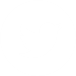 facebook.com/essexcountycouncil
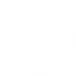 The information contained in this document can be translated, and/or made available in alternative formats, on request.
Published November 2023